2021年税务新动向与企业税务稽查应对
北京永大税务师事务所有限公司
演讲人：冯辉
本次交流的内容
1、2021年税收新动向
2、企业税务稽查应对
完善现代税收制度
     优化税制结构，健全直接税体系，适当提高直接税比重。完善个人所得税制度，推进扩大综合征收范围，优化税率结构。聚焦支持稳定制造业、巩固产业链供应链，进一步优化增值税制度。调整优化消费税征收范围和税率，推进征收环节后移并稳定下划地方。规范税收优惠。推进房地产税立法，健全地方税体系，逐步扩大地方税政管理权。深化税收征管制度改革，建设智慧税务，推动税收征管现代化。
北京市关于进一步深化税收征管改革实施方案
工作目标：
1、2021年，推出一批流程优、体验好的亮点项目，在打造智慧北京税务上取得突破。
2、 2022年底前，在税务执法规范性、税费服务便捷性、税务监管精准性、税收共治协同性上初步完成体系化建设，提炼试点做法，形成北京经验。
3、2023年底前，高质量建成税务执法新体系、税费服务新体系、税务监管新体系、税收共治新体系。
 4、2025年底前，建成功能强大的智慧北京税务，服务首都“四个中心”功能建设，通过技术、业务和组织变革，全方位提高税务执法、服务、监管、共治能力。
主要工作任务
1、积极推进智慧税务建设。通过税务执法、服务、监管、共治一体集成，深入推进对纳税人缴费人行为的自动分析管理。
2、建立市级部门间涉税涉费数据共享机制，推进税务部门与北京市大数据平台有效对接，依法保障涉税涉费必要信息获取。
3、深化大数据应用。通过自然人税费信息“一人式”集成、法人税费信息“一户式”集成，建立税收样本库，激活数据灵性，探索数据和算法赋能，按照税费主体、经营交易或申报纳税等不同场景开展专题分析，共同推进本市财源、税源建设，服务科学决策。
4、深化区块链技术应用。建立“区块链+应用场景”协同联动机制，依托新技术实现“智敏保障”。推进区块链技术在不动产登记、社会保险费和非税收入征收等方面的应用，实现数据自动上链、多方共享，提升事前事中事后监管水平。
5、探索地理信息系统应用。建立“GIS+房屋土地”协同联动机制，实现智能决策。聚焦楼宇经济、房地产等方面，实现“一房式”“一地式”的房地产行业税源链条式管理。
6、落实发票电子化改革任务。借力发票电子化改革，推进税务领域数字化转型升级。上线应用全国统一的电子发票服务平台，24小时在线免费为纳税人提供电子发票申领、开具、交付、查验等服务。
7、不断提升税务执法精确度。创新执法方式，提高税法遵从度。开展税务稽查“说理式执法”，体现执法温度。以“信用+风险”机制为基础，对中高风险纳税人实施精准执法，避免人为干预。依法准确把握一般涉税违法与涉税犯罪的界限，做到罚当其责。落实监管和规范平台经济健康发展的税收征管服务措施，持续跟踪新产业、新业态、新模式发展动向，以问题为导向完善税务执法，促进形成政府监管、行业自律的良好生态。
6、落实发票电子化改革任务。借力发票电子化改革，推进税务领域数字化转型升级。上线应用全国统一的电子发票服务平台，24小时在线免费为纳税人提供电子发票申领、开具、交付、查验等服务。
7、不断提升税务执法精确度。创新执法方式，提高税法遵从度。开展税务稽查“说理式执法”，体现执法温度。以“信用+风险”机制为基础，对中高风险纳税人实施精准执法，避免人为干预。依法准确把握一般涉税违法与涉税犯罪的界限，做到罚当其责。落实监管和规范平台经济健康发展的税收征管服务措施，持续跟踪新产业、新业态、新模式发展动向，以问题为导向完善税务执法，促进形成政府监管、行业自律的良好生态。
8、根据税收风险分析识别结果，将高风险纳税人作为随机选案主要对象；适当提高对逃避税问题多发行业、地区和人群的“双随机、一公开”抽查比例；依托本市“双随机、一公开”监管工作平台，推进跨部门联合抽查，运用“互联网+监管”工作方式，增强执法合力。加大对隐瞒收入、虚列成本、转移利润以及利用“税收洼地”“阴阳合同”和关联交易等逃避税行为的监督检查力度。
进一步深化税收征管改革
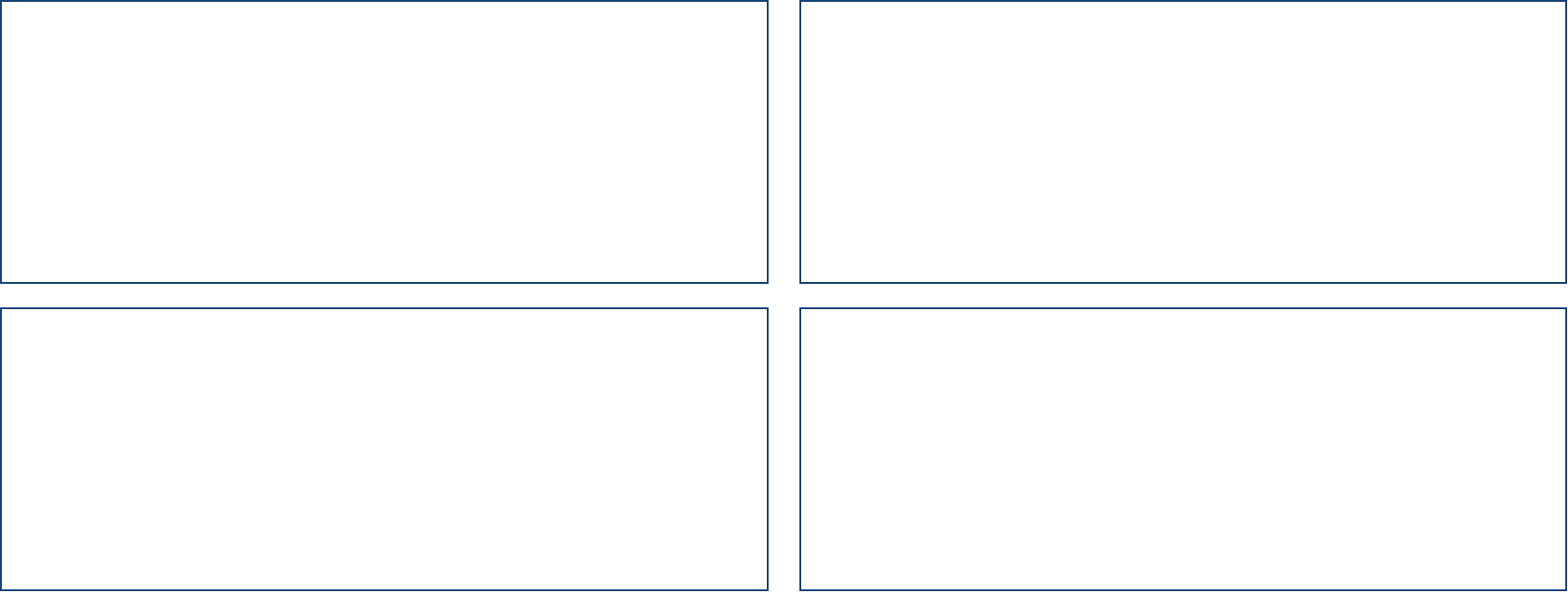 税务征管从合作、合并到合成的突破
税收服务、执法和监管深度融合的突破
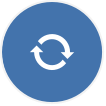 税收改革创新从渐进式到体系性集成突破
税收治理实现数字化、智能化、智慧化的突破
共同富裕
     2021年8月17日，中央财经委员会第十次会议召开 ，“共同富裕”再一次被高规格提及。构建初次分配、再分配、三次分配协调配套的基础性制度安排；形成中间大、两头小的橄榄分配结构；合理调解过高收入，鼓励高收入人群和企业更多回报社会。
初次分配：即初次收入分配。在社会分配中，初次分配注重效率，是按社会生产各要素的贡献分配，这些要素包括如资金、技术、管理、生产资料、劳动力、信息、市场、营销等。哪些要素发挥的作用大，其分配所得就多。初次分配主要由市场机制形成，生产要素价格由市场供求状况决定，政府只通过税收杠杆、法律法规、许可证制度等进行调节和规范，一般不直接干预初次分配。
再次分配：是指经济主体不必直接通过劳动而可依法获得的收入，如退休工资、（官员的）退休金、失业补贴等；或是国家对特定地区的转移支付、对特定人群、特定行业的财政支持。把税收收入中的一部分拿出来通过财政转移和社会保险系统进行重新分配，构成了初次收入分配之的二次收入分配。
第三次分配：是建立在自愿性的基础上，以募集，自愿捐赠等慈善公益方式对社会资源和社会财富进行的分配，它依靠“精神力量”，奉行“道德原则”。第三次分配主要是对前两种分配的补充，对缩小社会差距，实现更合理的收入分配和公平有重要意义。
《企业所得税法实施条例》第五十一条规定，公益性捐赠是指企业通过公益性社会团体或者县级以上人民政府及其部门，用于《公益事业捐赠法》规定的公益事业的捐赠。第五十三条明确，企业发生的公益性捐赠支出，不超过年度利润总额12%的部分，准予扣除。年度利润总额，是指企业依照国家统一会计制度的规定计算的年度会计利润。
1、居民个人发生的公益捐赠支出可以在财产租赁所得、财产转让所得、利息股息红利所得、偶然所得（以下统称分类所得）、综合所得或者经营所得中扣除。在当期一个所得项目扣除不完的公益捐赠支出，可以按规定在其他所得项目中继续扣除。
  2、居民个人发生的公益捐赠支出，在综合所得、经营所得中扣除的，扣除限额分别为当年综合所得、当年经营所得应纳税所得额的百分之三十；在分类所得中扣除的，扣除限额为当月分类所得应纳税所得额的百分之三十。
                                         财政部 税务总局公告2019年第99号
第三次分配的思考
1、大力发展慈善事业（中国慈善捐赠占GDP的0.15%，美国2.1%）
2、完善制度安排，尤其是税收减免、各项税收优惠的完善。
3、开征房产税与遗产税（遗产税超额累进，美国18-40%，日本10—55%）
4、打击高收入避税，监管更加严格。（大额资金监管、避税地清理、平台企业的检查、重点软件企业审批的加强）
5、加强上市公司整体规范运作。（坚决打击财务造假，保护中小股东）
金四系统
1、目前正在税务系统中内部测试，还没有正式上线。
2、多数据接口-大数据分析-涉税疑点推送-全链条管理
金四大数据涉税疑点全覆盖
企业税务稽查应对
北京市税务局稽查机构工作职责的公告
1、第一稽查局：负责东城区、西城区、房山区、燕山。
2、第二稽查局：负责朝阳区、顺义区、怀柔区。
3、第三稽查局：负责海淀区、昌平区、延庆区。
4、第四稽查局：负责通州区、平谷区、密云区、北京经济技术开发区。
5、第五稽查局：负责丰台区、石景山区、大兴区、门头沟。
纳税人与税务稽查
与人打交道转变为与数据打交道

家长式管理转变为合作共处 

纳税人救济的案例增加
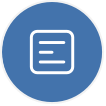 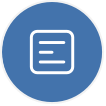 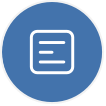 税务稽查工作流程

 选案-检查-审理-执行
重点稽查领域
1、发票（日常业务）
2、股权转让（特殊事项）
3、房地产-土地增值税
发票取得的风险
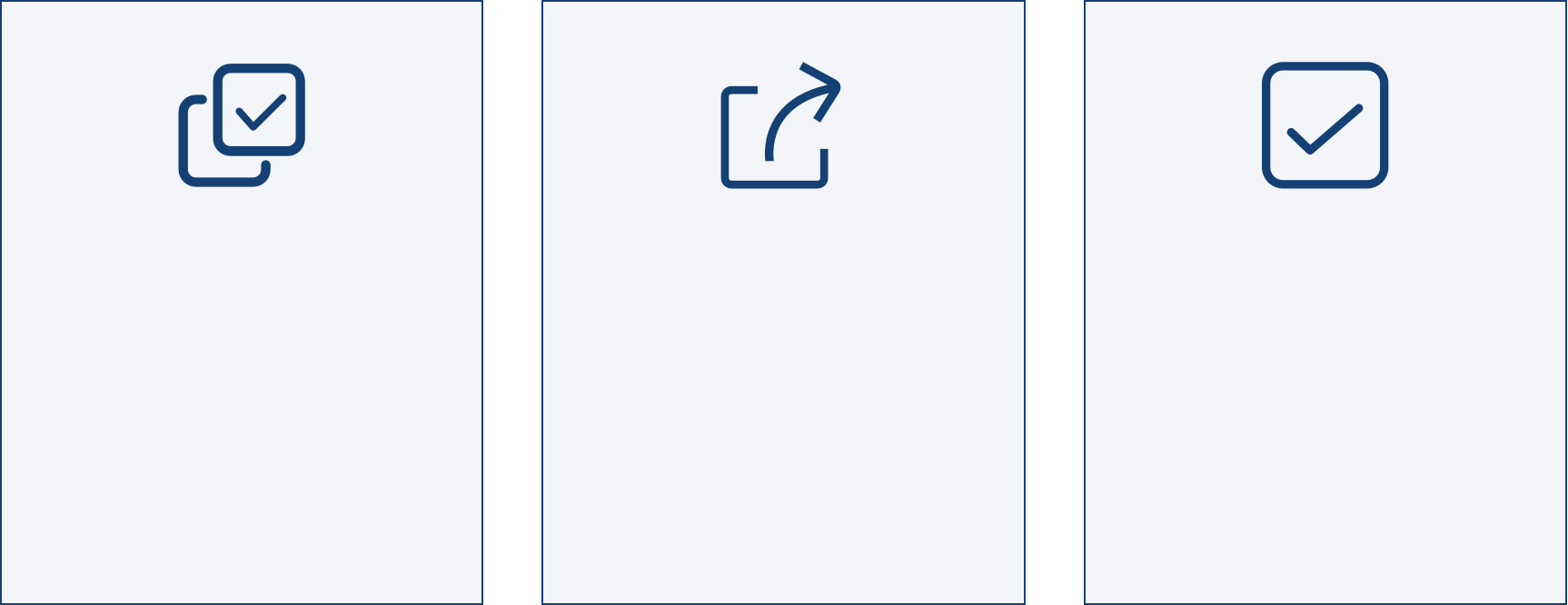 发票是抵扣税款与税前扣除的有效凭证。国地税发票、专票和普票，纸质和电子。（真实性、合法性、相关性）
发票问题是目前引发税务风险最大的隐患，务必从源头保证发票合法、合规。
财务人员责任重大，虚开面临行政和刑事责任。
可能出现问题的发票
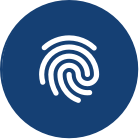 农产品免税发票、农产品收购发票

服务费发票、咨询费发票、差旅费发票、航空客票行程单

小型商贸公司开具的发票

个体建筑户开具的发票
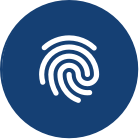 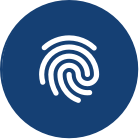 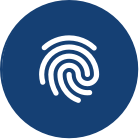 什么是虚开发票
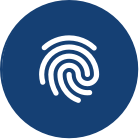 为他人、为自己开具与实际经营业务情况不符的发票

让他人为自己开具与实际经营业务情况不符的发票

介绍他人开具与实际经营业务情况不符的发票
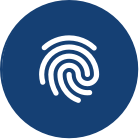 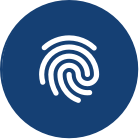 虚开发票的行政处罚
虚开金额在1万元以下的，可以并处5万元以下的罚款;

虚开金额超过1万元的，并处5万元以上50万元以下的罚款;

构成犯罪的，依法追究刑事责任。
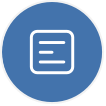 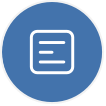 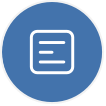 虚开专票刑事处罚
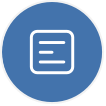 虚开增值税专用发票或者虚开用于骗取出口退税、抵扣税款的其他发票的，处三年以下（金额5万以上）有期徒刑或者拘役，并处二万元以上二十万元以下罚金;
虚开的税款数额较大或者有其他严重情节的，处三年以上十年以下有期徒刑（金额50万以上），并处五万元以上五十万元以下罚金;
虚开的税款数额巨大或者有其他特别严重情节的，处十年以上有期徒刑或者无期徒刑（金额250万以上）， 并处五万元以上五十万元以下罚金或者没收财产。
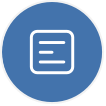 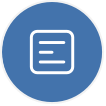 增值税进项税额未按规定做转出
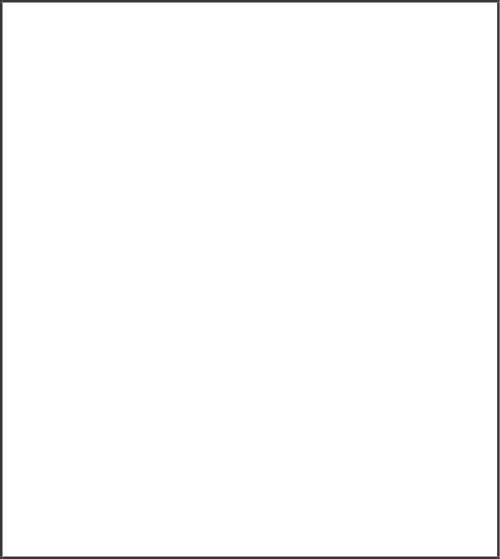 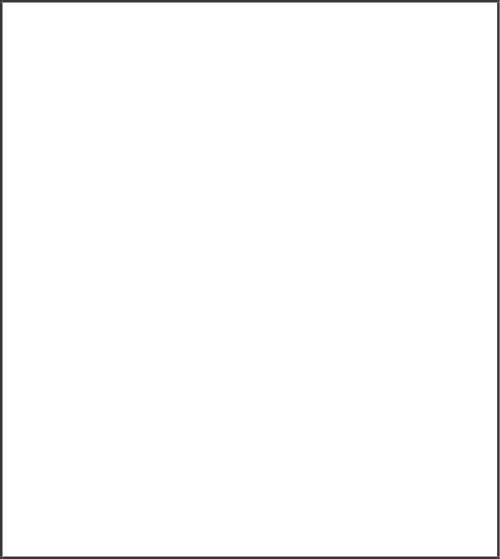 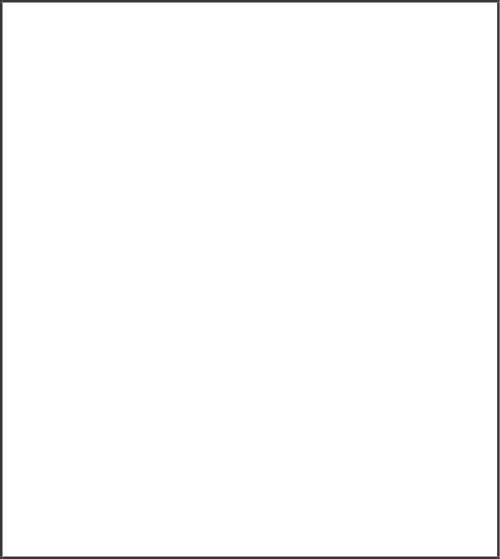 1、进项税额用于集体福利、个人消费、简易计税、免税项目未合理划分。
2、非正常损失的进项税额未按规定转出。
3、“五流”不一致，上游企业涉嫌虚开，增值税进项税额的转出。
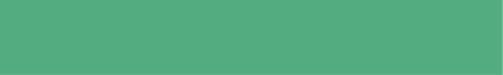 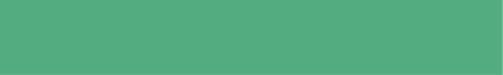 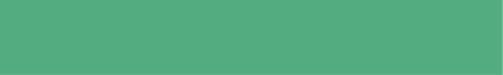 针对发票风险应对
保证合同流、货物流、运输流、资金流、发票流（五流）一致，完善采购、付款、审批等内部控制完整有效，发票坚决不能虚开
如果遇到税务机关检查，积极举证，沟通协调

（实务处理）增值税追征期、善意取得、换票、企业所得税扣除，成本资本化调整
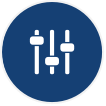 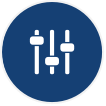 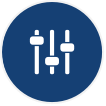 相关税收政策
《中华人民共和国税收征收管理法》
《中华人民共和国发票管理办法》
《关于虚开增值税专用发票定罪量刑标准有关问题的通知》（法[2018]226号）
《国家税务总局关于走逃失联企业开具增值税专用发票认定处理有关问题的公告》（ 国家税务总局公告2016年第76号 ）
《国家税务总局关于异常增值税扣税凭证管理等有关事项的公告》（国家税务总局公告2019年第38号）
《财政部 国家税务总局关于简并增值税税率有关政策的通知》（财税[2017]37号）
《企业所得税税前扣除凭证管理办法》的公告（国家税务总局公告2018年第28号）
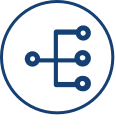 股权转让
1、个人股权转让

2、企业股权转让
个人股权转让
1、股权转让收入：是指转让方因股权转让而获得的现金、实物、有价证券和其他形式的经济利益。纳税人按照合同约定，在满足约定条件后取得的后续收入，应当作为股权转让收入。
2、自然人平价或者折价转让股权的合理性
3、个人取得非现金对价
     2014年67号公告、财税2015年41号、2015年20号公告
认缴制与净资产
   张三与同学成立有限公司，注册资本100万（实缴50万），双方各占股权50%，全部由张三实缴；5年后，张三同学将股权全部转让，对价10万元。转让时点，资产负债表记载实收资本50万、盈余公积20万、未分配利润50万。
    张三同学申报个人所得税=（10-0）*20%=2万
认缴制与净资产
   税务机关若核对股权转让收入，存在如下情况：
净资产按认缴 持股比例计算：（50+20+50）*50%-0
净资产按实缴 持股比例计算：（50+20+50）*0%-0

《公司法》第三十四条 股东按照实缴的出资比例分取红利;公司新增资本时，股东有权优先按照实缴的出资比例认缴出资。但是，全体股东约定不按照出资比例分取红利或者不按照出资比例优先认缴出资的除外。
增资入股
   张三首先让关联公司对公司增资100万（注册资本200万），增资后所有者权益220万元，其中实收资本150万、盈余公积20万、未分配利润50万元。张三占25%、同学占25%、张三关联公司50%
净资产按认缴 持股比例计算（150+20+50）*25%-0
企业股权转让
   1、增值税
   2、一般性税务处理与特殊性税务处理
   3、土地增值税与契税
   财税2009年59号、2010年4号公告、财税2014年109号、财税2014年116号、2015年33号、40号、48号公告
房地产-土地增值税
   1、清算对象划分
   2、收入、开发成本审核
   3、普通住宅的认定
   4、核定征税
税务风险管理体系
1、税务风险管理组织机构、岗位和职责
2、税务风险识别和评估的机制和方法
3、税务风险控制和应对的机制和措施
4、税务信息管理体系和沟通机制
5、税务风险管理的监督和改进机制
路漫漫其修远兮，吾将上下而求索。

冯辉：13146255054